Bijekcija, inverzna funkcija, grafički prikaz funkcija
Lidija Blagojević, prof. savjetnik
Funkcija, injekcija, surjekcija
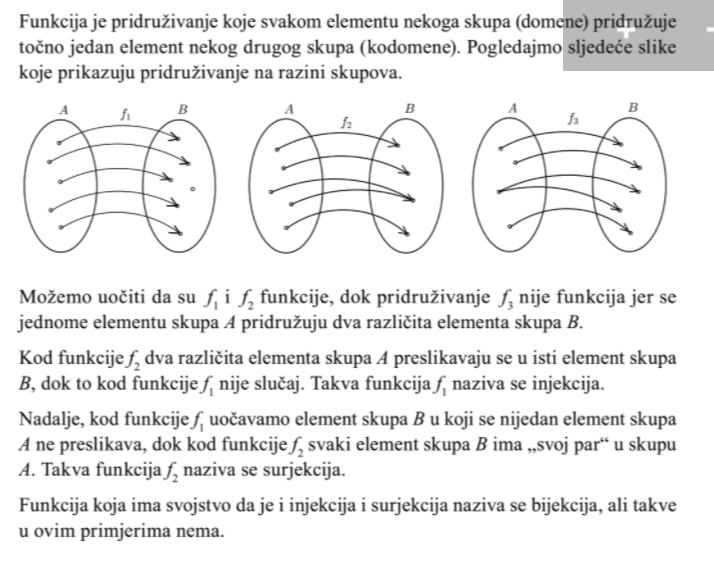 Bijekcija
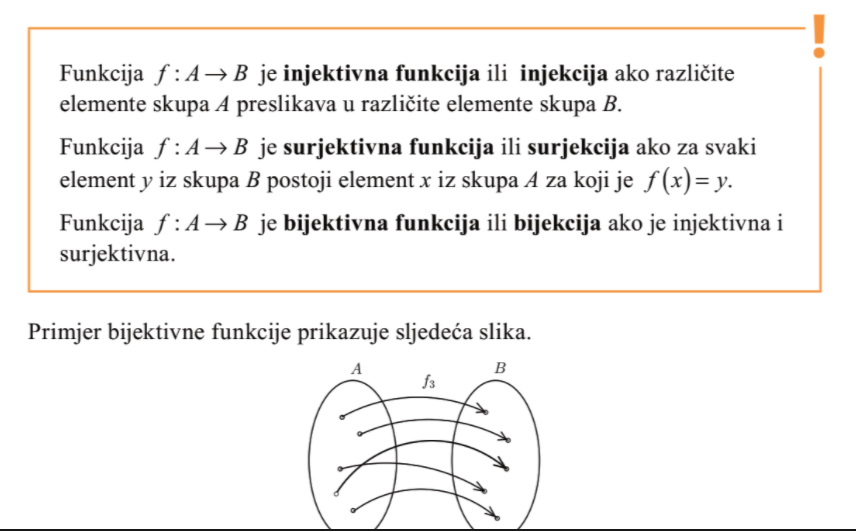 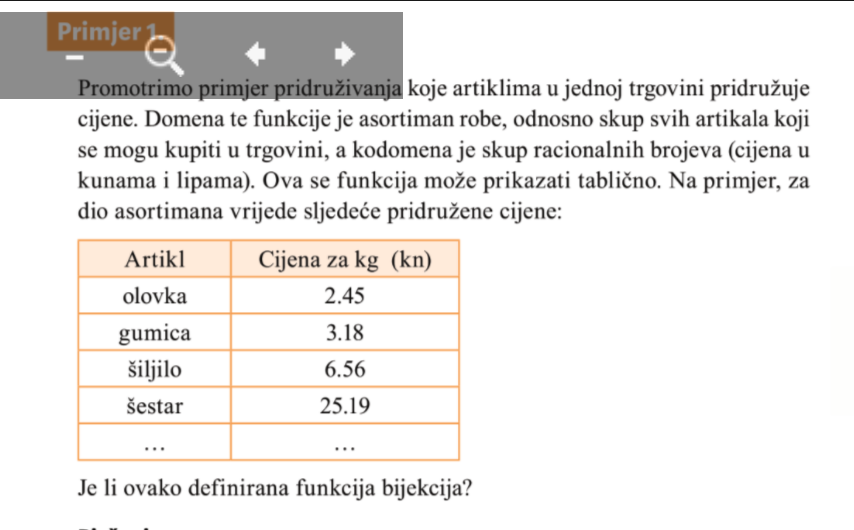 Zadatak 1 str 143
Riješiti za DZ
Primjer 2
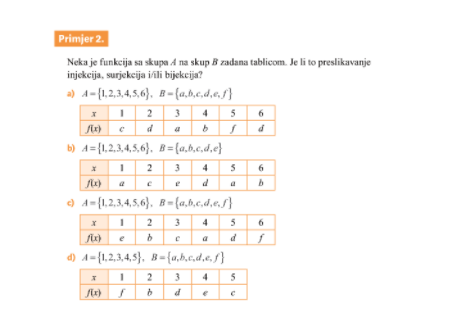 Zadatak 2 str 145
Riješiti za DZ
Inverzna funkcija
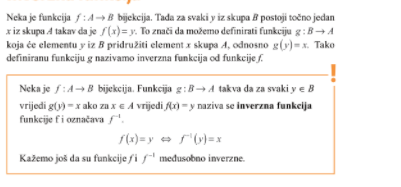 Primjeri 3. i 4.
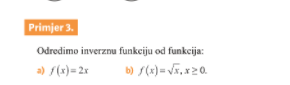 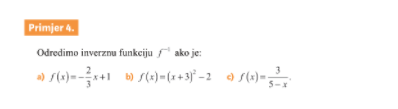 Zadatak 3 i 4 str 146 i 147
Riješiti za DZ
Grafički prikaz funkcija
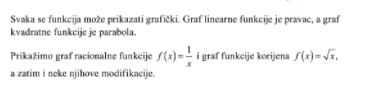 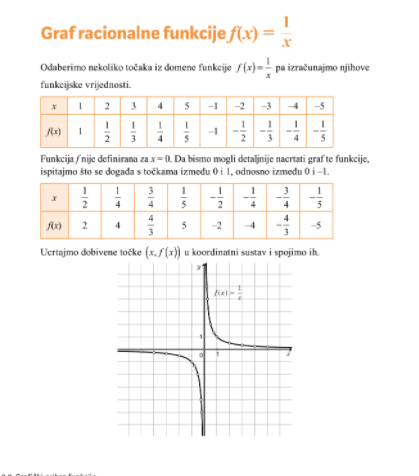 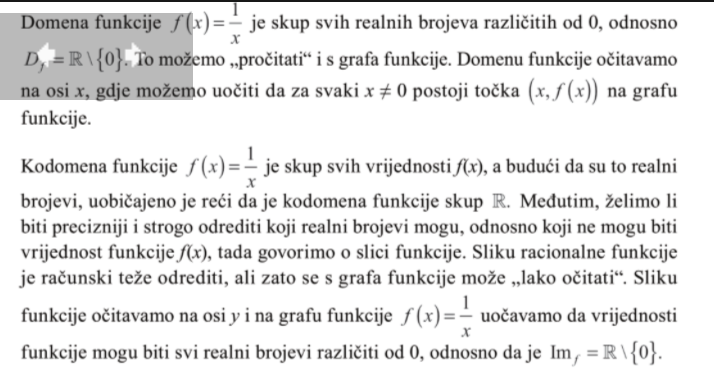 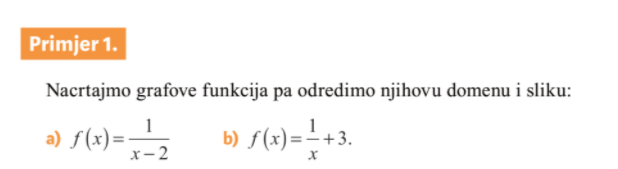 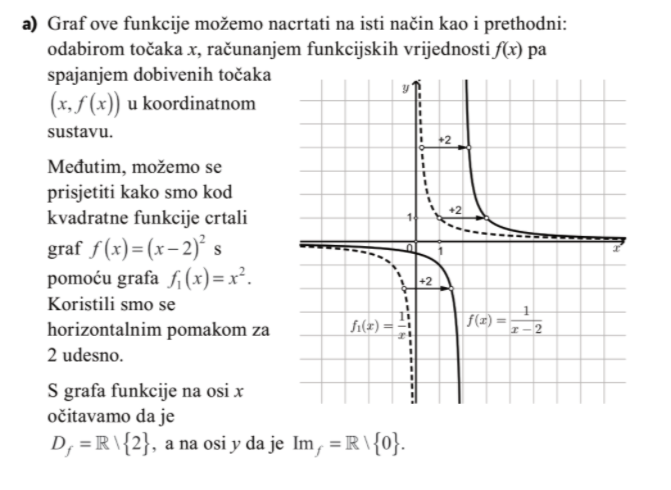 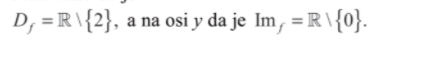 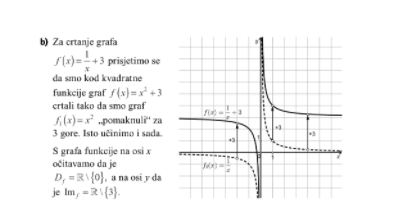 Pravilo o translaciji grafa
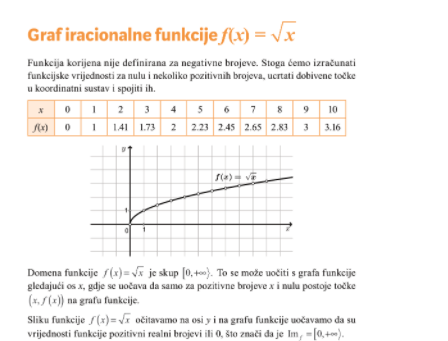 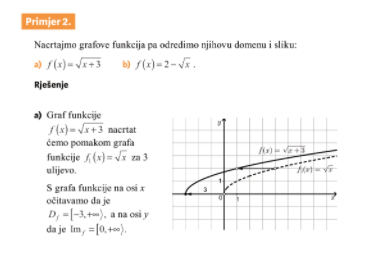 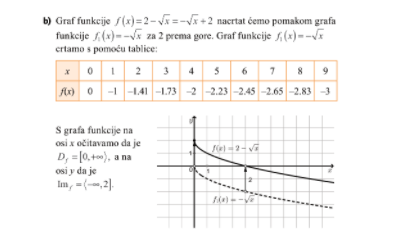 Zadatak 2. str. 154
Riješiti za DZ
Bijekcija i graf funkcije – horizontalni test
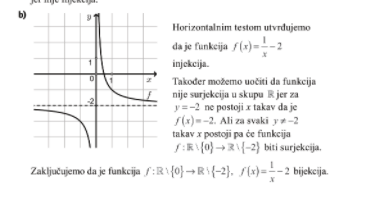 Zadatak 3. str. 156
Riješiti za DZ
Graf inverzne funkcije
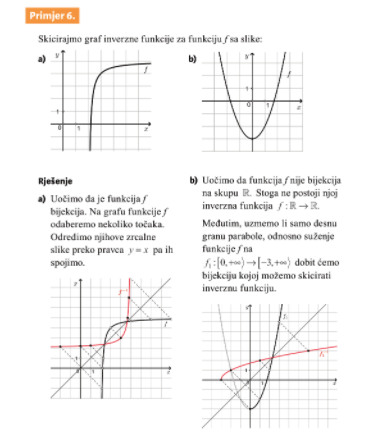 Zadatak 5. str. 158
Riješiti za DZ